LAFCO 101
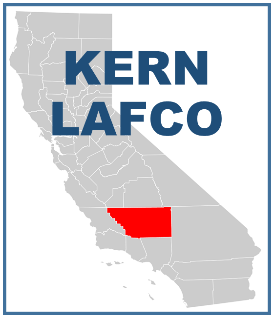 Introduction to 
Kern Local Agency Formation  Commissions
Blair Knox
Executive Officer
Kern LAFCO
1
April 17, 2024
Kern Local  Agency Formation Commission
What’s Ahead
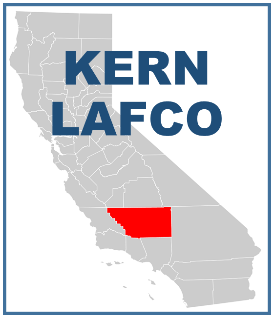 Why LAFCO was Created
LAFCO’s Legislative Mission, Scope and  Composition
LAFCO’s Planning and Regulatory  Functions
LAFCO’s Legal Foundation
Commission Roles and Challenges
Q & A
2
Kern Local  Agency Formation Commission
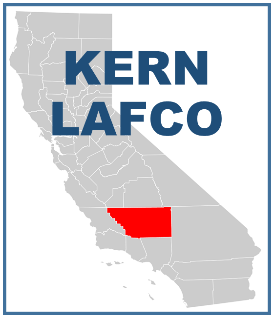 Why LAFCO was Created
Post World War II population and  housing boom in California
From street cars to suburbs	-	a  scramble to finance and extend services
City annexation "wars," and a  proliferation of limited purpose special  districts
Governor Pat Brown’s Commission on  Metropolitan Problems focused on need  to encourage orderly boundaries
3
Kern Local  Agency Formation Commission
LAFCO’s Purposes
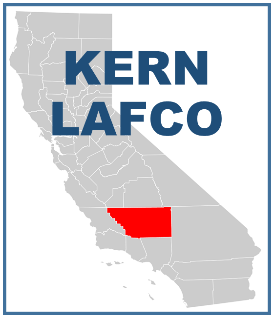 Encourage orderly boundaries
Discourage urban sprawl
Preserve agriculture and open space
Promote efficient public services
Consider regional housing needs,  adequate water and other issues
4
Kern Local  Agency Formation Commission
Legislative Compromise
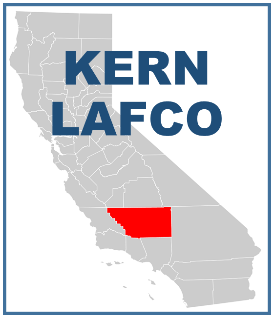 No Statewide Commission
A LAFCO in each county
Local control; no State appointees
LAFCOs are independent; no  administrative appeal
5
Kern Local  Agency Formation Commission
Legislative History
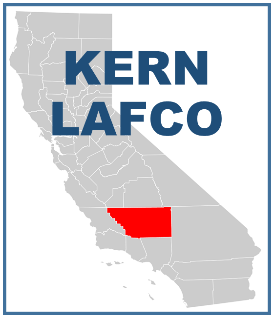 1963	- Knox-Nisbet Act – LAFCOs  created to regulate boundaries
1965	- District Reorganization Act to  unify district procedures
1971	- Spheres of Influence –  LAFCOs plan, too
1972	- Allow special district members
6
Kern Local  Agency Formation Commission
Legislative History
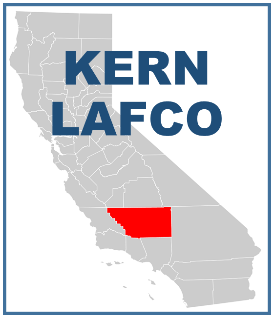 (cont’d)
1977	- Municipal Organization Act –  Clean up city procedures
1983	- Deadline to prepare Spheres of  Influence
1985 - Cortese-Knox- Local  Government Reorganization Act -  Recodified
1993 - AB 1335 (Gotch) – Improved  procedures, extraterritorial review
7
Kern Local  Agency Formation Commission
Cortese-Knox-Hertzberg  Local Government  Reorganization Act of 2000
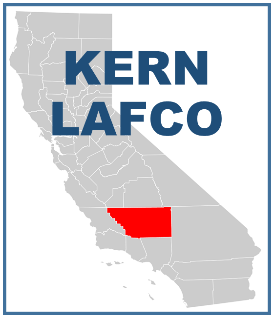 Major Reforms:
Broaden LAFCO funding formula
Make LAFCO the conducting authority
Require Municipal Service Reviews and  periodic Sphere of Influence updates
Add new factors – water supply,  regional housing
10
Kern Local  Agency Formation Commission
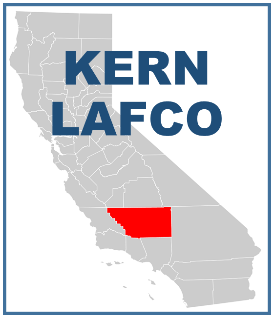 LAFCO
in Every  County
9
Kern Local  Agency Formation Commission
LAFCO Composition
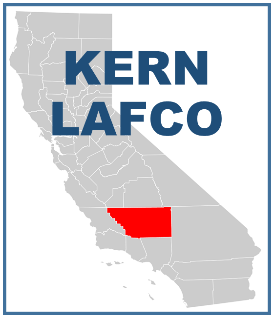 At the least:
2 County Supervisors
2 City Council members
1 Public member
Alternate for each category
30 LAFCOs also include 2 Special District  members plus an alternate.
Some LAFCOs have “special seats.”
10
Kern Local  Agency Formation Commission
Commissions a  Unique Mix
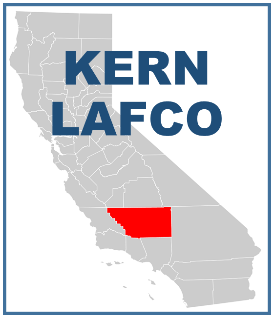 30 LAFCOs
with Special  District  Members
11
California Association of Local Agency Formation Commissions
Local Agencies  Regulated by LAFCO
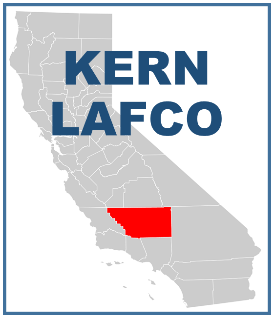 Include:
Counties, cities, most special districts
Do NOT include:
JPAs
Community facilities or Mello-Roos districts
School or college districts
County boundaries
Bridge and highway districts* (GBSGD)
Improvement districts
Zones of benefit
Air pollution/quality districts
12
California Association of Local Agency Formation Commissions
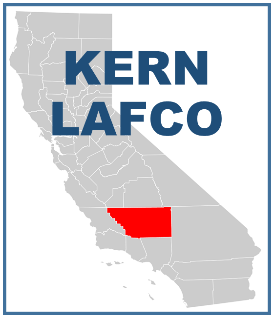 What Can LAFCO Do?
Annexations
Detachments
City Incorporations (and Disincorporations)
District Formations (and Dissolutions)
Consolidations and Mergers
Service Extensions outside a District or City
Spheres of Influence
Municipal Service Reviews
Activate Latent Powers
Review Fire Contracts
13
Kern Local  Agency Formation Commission
LAFCO’s Planning  Functions
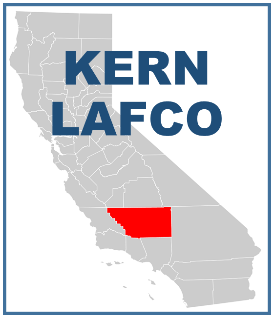 Develop and update Spheres of  Influence for cities and districts
Coordinate Municipal Service  Reviews (MSR) with local jurisdictions
Work cooperatively on growth,  preservation and service delivery  issues
14
Kern Local  Agency Formation Commission
LAFCO’s Regulatory  Functions
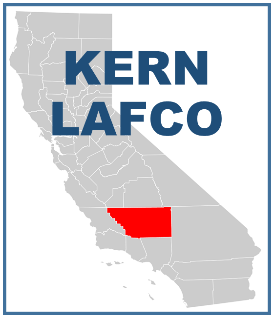 Administer modifications of  existing agencies and creation of  new ones
Consider boundary changes
Control extension of public  services
Prohibited from directly regulating  land use
15
Kern Local  Agency Formation Commission
Subject to State  Laws
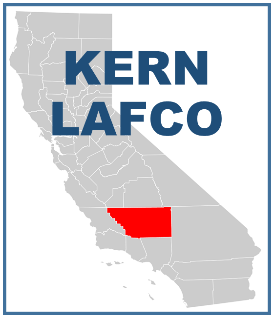 Cortese-Knox-Hertzberg Act
Brown Act / Public Records Act
CEQA
Revenue & Tax Code
Political Reform Act / Other  Conflict of Interest Laws
Principal Acts
16
California Association of Local Agency Formation Commissions
Limited Legal  Challenge
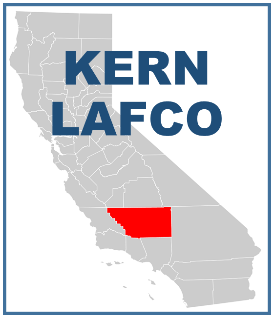 LAFCO decisions are quasi-legislative
Not appealable to any other body except  the courts
Short period to file suit
Limited legal challenge to decisions
Upheld as long as decision is not  “arbitrary and capricious”
17
California Association of Local Agency Formation Commissions
LAFCOs’ Key Legal  Concerns
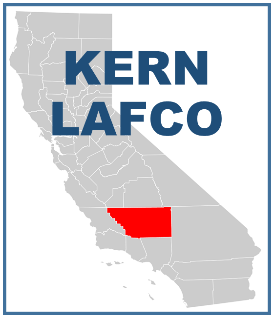 Must act in accordance with state  law and locally adopted policies
Comply w/ CEQA as lead or  responsible agency
Must adopt findings to support  decision (McBail)
18
Kern Local  Agency Formation Commission
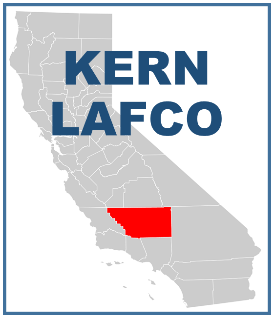 LAFCO Process
Pre-Application Steps
Meet with LAFCO staff
City-County consultation (for  Sphere of Influence  amendments)
Prepare an application package
Initiating petition or resolution
19
Kern Local  Agency Formation Commission
LAFCO Process
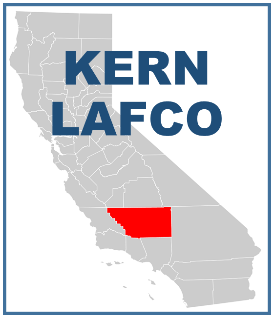 (cont’d)
Public Hearing Steps
LAFCO receives application package
Referrals to Surveyor, Assessor, Elections and CAO for tax exchange and comment  to affected agencies
Review for completeness
Consistency analysis
Staff report with recommendations
Conduct public hearing
20
Kern Local  Agency Formation Commission
LAFCO Process
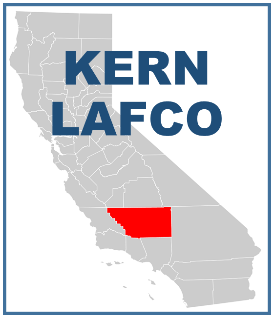 (cont’d)
Post-Hearing Steps
If Commission approves application, then:
Reconsideration period, if required
Conduct Protest hearing, if required
Satisfy any conditions of approval
File documents with County Recorder and  State Board of Equalization, if required
21
Kern Local Agency Formation Commission
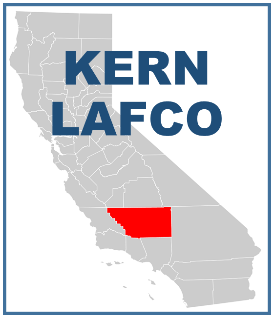 LAFCO Misperceptions
LAFCO has a “magic wand” that instantly  solves boundary and service issues.
LAFCO proceedings do not require deliberate  review and analysis that require agency and  public collaboration and/or support.
LAFCO is an arm of the county, not the state.
LAFCO’s sole mission is to approve agencies,  particularly special districts.
LAFCO’s role is always “reactive” and not  “proactive.”
30
Kern Local  Agency Formation Commission
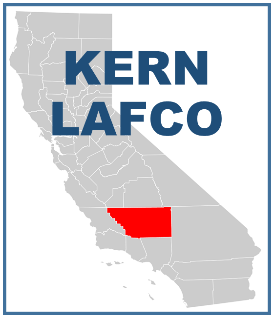 Litigation
What Claims are Most Common?
CEQA
Cortese Knox Hertzberg Act
Civil Rights Claims
Public Records Act
Brown Act
Political Reform Act and Other Conflict  Laws
23
Kern Local Agency Formation Commission
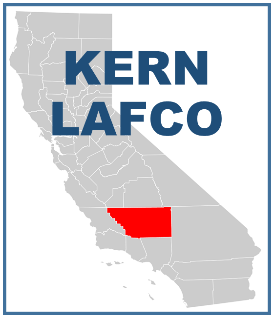 Litigation
Most common claims seek a writ  of mandate
Such cases are reviewed on your  administrative record
The standard of review is more  deferential under CKH and CEQA  than on civil rights claims or the  Political Reform Act or Brown Act
24
Kern Local Agency Formation Commission
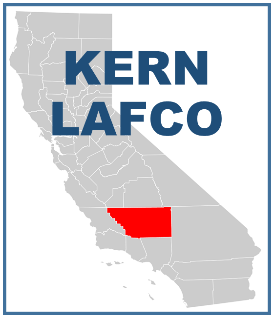 Avoiding Litigation
Thus, preventing litigation can be  summarized as
Avoid procedural error
Ensure there is substantial evidence to  support every required finding
Common procedural errors
Notice
Making all the findings and tying findings to  evidence
Allowing a fair hearing, avoiding bias and  conflicts of interest
25
Kern Local Agency Formation Commission
LAFCOs are  Independent
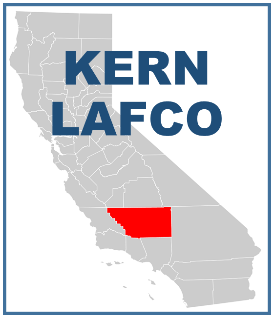 “Where you stand depends on  where you sit.”


All commissioners take off their  county, city, or special district  hats and serve all of Kern County as members of  LAFCO
26
Kern Local Agency Formation Commission
LAFCOs are  Independent
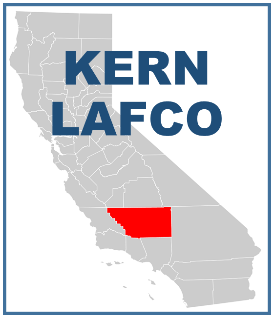 Commissioners make final  decisions
Adopt local policies
Decisions cannot be appealed  to other administrative bodies
LAFCO staff accountable to  Commission and statutes
27
Kern Local Agency Formation Commission
Commissioners are  Independent, too
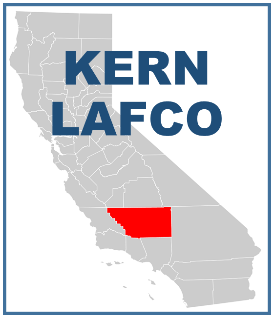 Exercise independent judgment on  behalf of public, not appointing agency
Based on CKH and local LAFCO  policies - not solely on interests of  appointing agency
“LAFCO Hat” involves a broader  perspective representing “public as a  whole”
28
Kern Local Agency Formation Commission
Commissioners’  Role
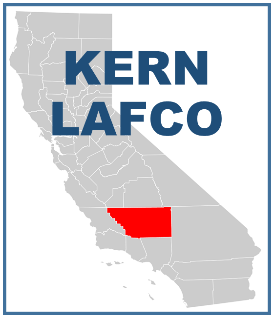 What decisions will you make?
What are your responsibilities?
Active agenda vs. reactive caseload
Make decisions that are supported by  statute, local policies, and sound and  comprehensive staff analysis
29
Kern Local Agency Formation Commission
Each Commission  is Independent
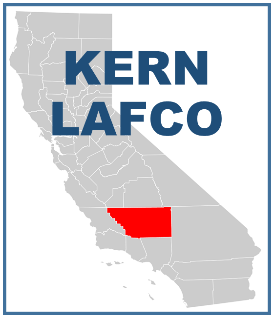 Provides own office,  equipment, personnel
Appoints an Executive  Officer
Appoints a Legal Counsel
Can contract for staff  services
30
Kern Local Agency Formation Commission
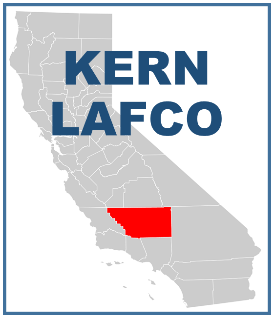 LAFCO is Funded Locally
Must adopt a work program and  budget for each fiscal year by June 15
Budget process is outlined in CKH Act
Funded by the county, cities, and  special districts (usually in equal  shares)
County Auditor processes the  invoices
40
Kern Local Agency Formation Commission
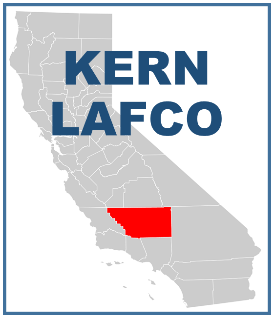 LAFCO is Funded Locally
(cont’d)
Local funding formulas are  allowed
Processing fees help to offset  expenses for proposals
Adoption of fee schedule  recommended
32
Kern Local Agency Formation Commission
LAFCO Staff Serve the  Public and Commission
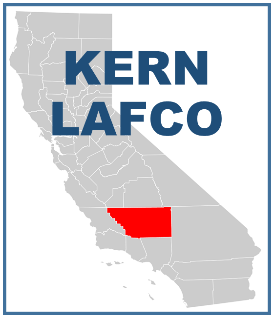 Provide accurate and comprehensive  information
Analyze and interpret CKH and other  laws (CEQA, general plans, etc.)
Process proposals consistently w/ CKH  and local procedures and policies
Prepare notices, staff reports, studies and  recommendations
Implement Commission decisions
33
Kern Local Agency Formation Commission
Commissioner/Staff  Engagement
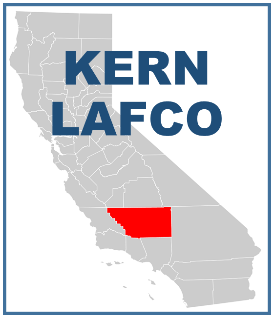 Seek out staff for additional  information or questions before  LAFCO meetings
Use related professional  background and experience to  assist staff
Make yourself available to staff –  communication is a mutual  exchange
34
Kern Local Agency Formation Commission
Current Challenges
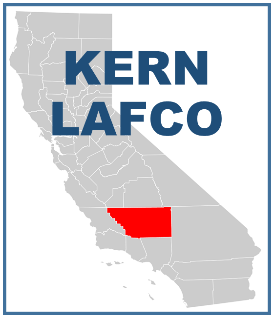 Sphere of Influence updates and Municipal  Service Reviews (56425(g))
Disadvantaged Unincorporated  Communities (56375(a)(8))
Viability of smaller local agencies
Water, water, water (SGMA  implementation, etc.)
35
Kern Local Agency Formation Commission
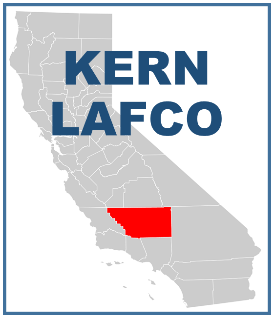 Discussion
Questions and  Answers
36
California Association of Local Agency Formation Commissions
Blair Knox, Executive Officer
5300 Lennox Ave. Suite 303
Bakersfield, CA 93309
661-716-1076
info@kernlafco.org
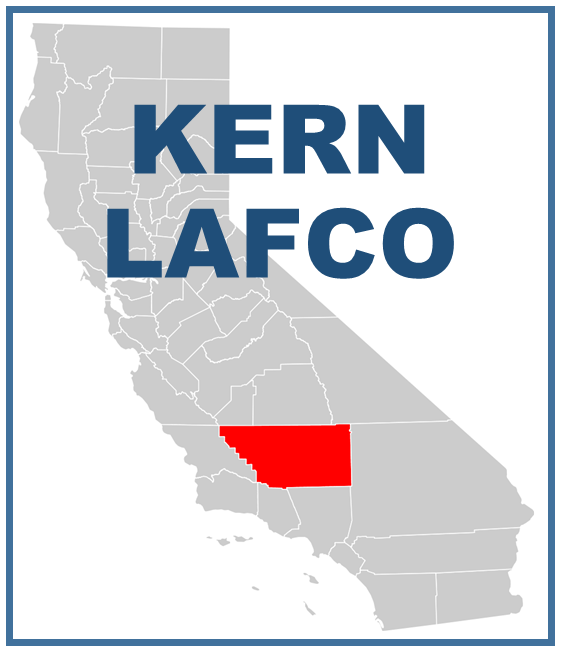 www.kernlafco.org
37
California Association of Local Agency Formation Commissions